Ouders in de juiste versnelling
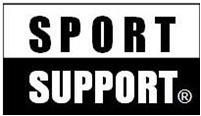 1
Ouders in de juiste versnelling
Hoe kan je als ouder de ontwikkeling het best bevorderen?
2
ATLEET	


OUDERS       COACH	

Ouders zijn onmisbare peiler!
3
Ouders in de juiste versnelling
Als ouder heb je belangrijke rol


                     5 basisopdrachten!
4
Ouders in de juiste versnelling
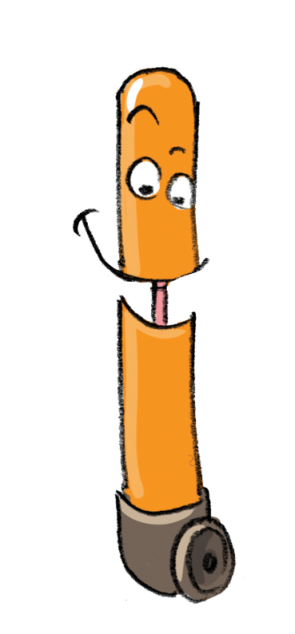 Opdracht 1:
Hou rekening met de ontwikkelingsfase van je zoon/dochter.
5
Doel
6
Ontwikkelingsfase
Herken de ontwikkelingsfase waarin je kind zit

Erken dat je als ouders van een wielrenner ook een ontwikkeling doormaakt

Heb geduld met je kind en met jezelf, maar 
    pas je stijl aan!
7
Denkontwikkeling
8
Dus: denken verandert
eenvoudig concreet 

complexer en abstract

volledig vanuit eigen perspectief

kunnen inleven in perspectief van anderen
9
Wat te doen?
Stimuleer andere kijk op de situatie  inzicht 
    (Is dat zo? Denken anderen daar ook zo over? Zou er ook een andere verklaringen mogelijk zijn?)
Stimuleer positief en oplossingsgericht denken
Probeer eens zelf een oplossing te zoeken
Wat ging er wel goed?
Wat heb je er nu uit geleerd?
Hoe had je dit kunnen voorkomen?
10
Emotie-ontwikkeling
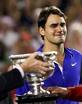 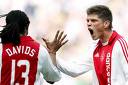 Welke emotie zie
 je op de foto’s?
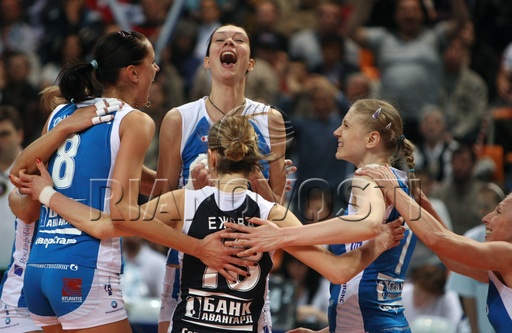 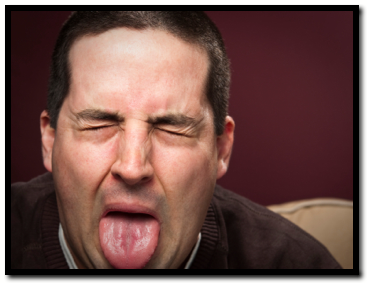 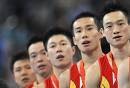 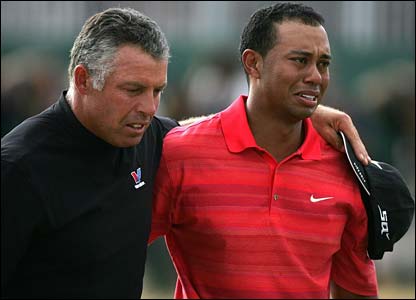 Emoties in de sport
Er zijn 6 basisemoties
Vreugde
Verdriet		 tot 10 j. herkennen
Boosheid
Angst
Verbazing
Afschuw
Secundaire emoties:
Complexere verbanden: situatie uit verleden   16 +
Schaamte, opluchting, achterdocht, …
12
Dus: emotioneel leven verandert
Simpele basisemoties (6)



Complexere emoties, opgebouwd vanuit associaties
13
Wat te doen? (kinderen)
Hun interpretatie: mama, papa of trainer is tot 10 j.: boos, verdrietig of  blij
Jouw reactie:
Maak je eigen emotie duidelijk
Verwacht niet dat je kind jouw emotie oppikt zoals jij ze uitzendt
 Kortdurende emotie: ze voelen zich veilig bij jou dus ze reageren heftig bij jou – maar blijft niet hangen
 Jouw reactie:
Geef ruimte
Zoek er niet onmiddellijk te veel achter
Reageer niet (even) emotioneel als je kind
Probeer objectief te blijven
14
Wat te doen? (adolescenten)
Open vragen = meer info  afstand nemen
Wat voel je?
Waarom denk je dat?
Hoe kom je daarbij? 
Gebruik schaalvragen – inschatting ernst
Hoe leuk vind je het/hoe erg vind   je het   op een schaal van 1 tot 10? Waarom?
15
Zelfinschatting
Jouw afstemming op hun ontwikkelingsfase?
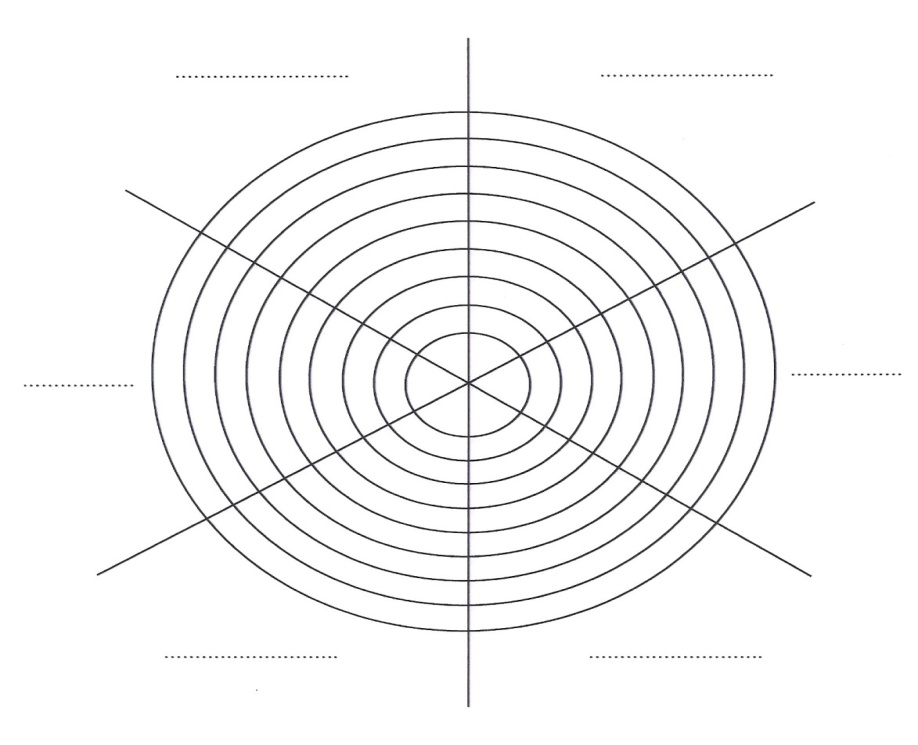 16
Ouders in de juiste versnelling
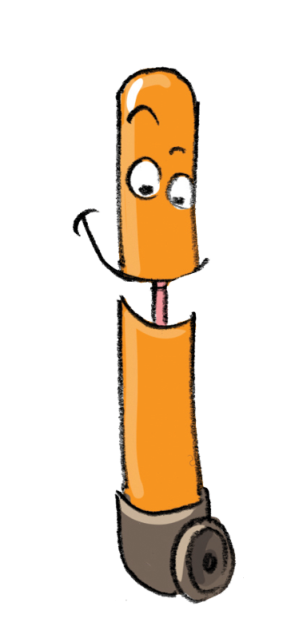 Opdracht 2:
Bevorder de zelfstandigheid van je zoon/dochter.
17
Bevorder zelfstandigheid
Omgeving moedigt onafhankelijkheid en exploratief gedrag aan. 
Ouders daarentegen kunnen verstikkend en overbeschermend  zijn.  Daardoor wordt de exploratiedrang van het kind geremd en loopt zijn ontwikkeling schade op.
18
Bevorder zelfstandigheid
Op jonge leeftijd wordt er al veel van hen verwacht, maar hoe onafhankelijker, 
hoe beter ze dit aankunnen.
19
Dus…
Besef als ouder:
Hoe sneller ze zelfstandig zijn, hoe meer slaagkans in een veeleisend systeem
Opvolgen is goed, maar overnemen van actie is af te raden
Doe je iets fout door ze jong los te laten?
Je stimuleert ze
Je moet ze warmte blijven geven (basisnestwarmte) “gevoel terecht te kunnen”
20
Zelfinschatting
Hoe goed ben jij in bevorderen zelfstandigheid?
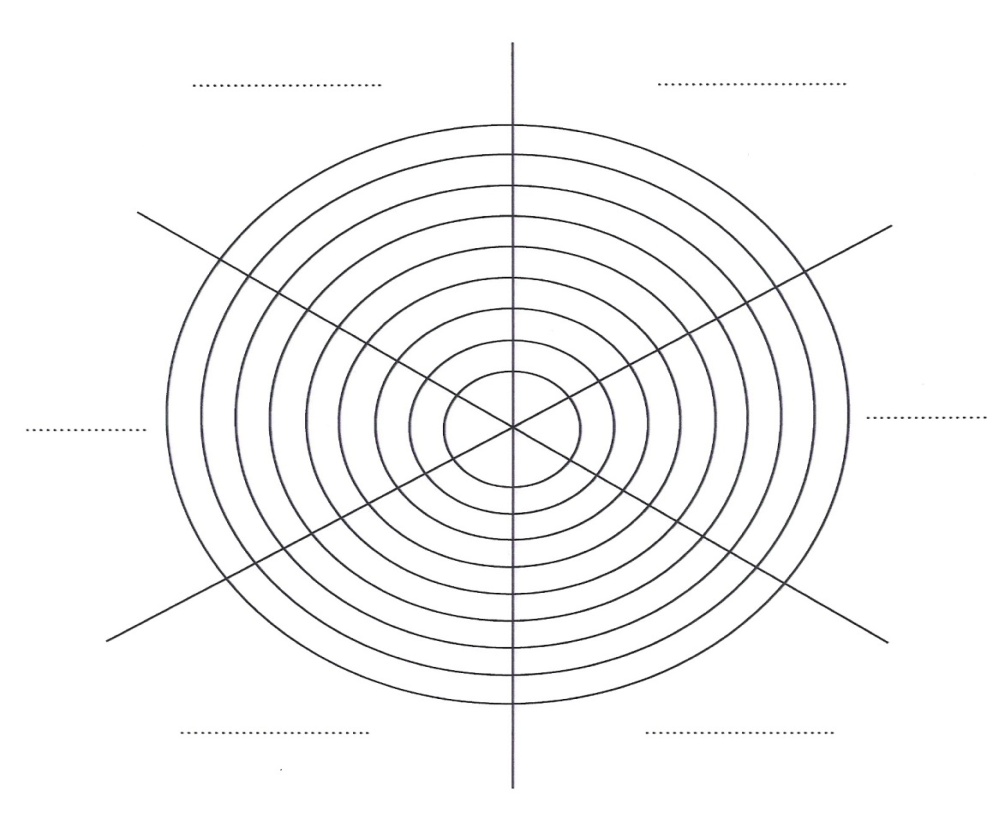 21
Ouders in de juiste versnelling
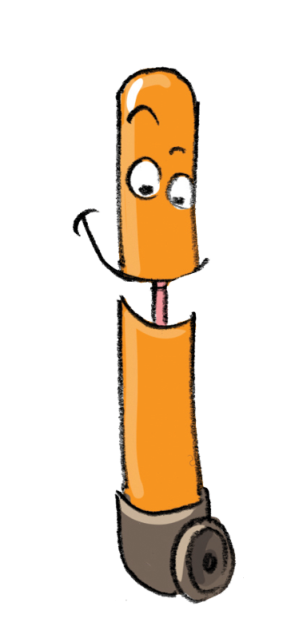 Opdracht 3:
Wees een goed rolmodel!
22
Rolmodel
Geef het goede voorbeeld!
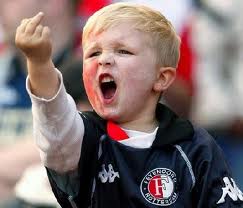 23
Doe voor  zij doen na
Videofragment:
Jonathan 3j keek naar concertje
24
Uit de theorie
Sociale leertheorie
Kinderen leren door ouders te observeren
Dit bepaalt mee hun gedragingen en gewoontes
Dit legt de basis voor o.a. zelfvertrouwen !
Bandura
Kinderen reproduceren gedrag ouders en nemen overtuigingssysteem over
Voor de adolescentie wordt sportbetrokkenheid meest door de ouders beïnvloed, vooral wanneer plezier en opwinding benadrukt worden
25
Een sportsituatie: wat ziet je kind bij jou?
Videofragment:
Golf wedstrijdje
26
Wanneer is je gedrag van groot belang?
Vooral bij moeilijke momenten:
 Slechte wedstrijd
 Slechte evaluatie door trainer
 Toeleven naar belangrijke wedstrijd
 Rustperiode
 Blessure
 Prioriteitenconflict vb. familiefeest op dag B! wedstrijd
 …
27
Wat te doen?
Richt je kind op langere termijn doelen?
Emotie wekt emotie op ==> kind neemt dit over! Besef: je oogst wat je zaait
Geef ruimte voor ventilatie jongere maar stel eigen reactie uit vb. 24 u regel
28
Wat te doen?
Beide ouders: bewuste keuzes maken voor jongere + gevolgen van systeem ==> effect op jou straalt uit op jongere
Hoe reageer jij op concurrentie in de leeftijdsgroep van je zoon/dochter? 
	==> welke boodschap?
29
Zelfinschatting
Welk rolmodel ben jij voor je sportend kind?
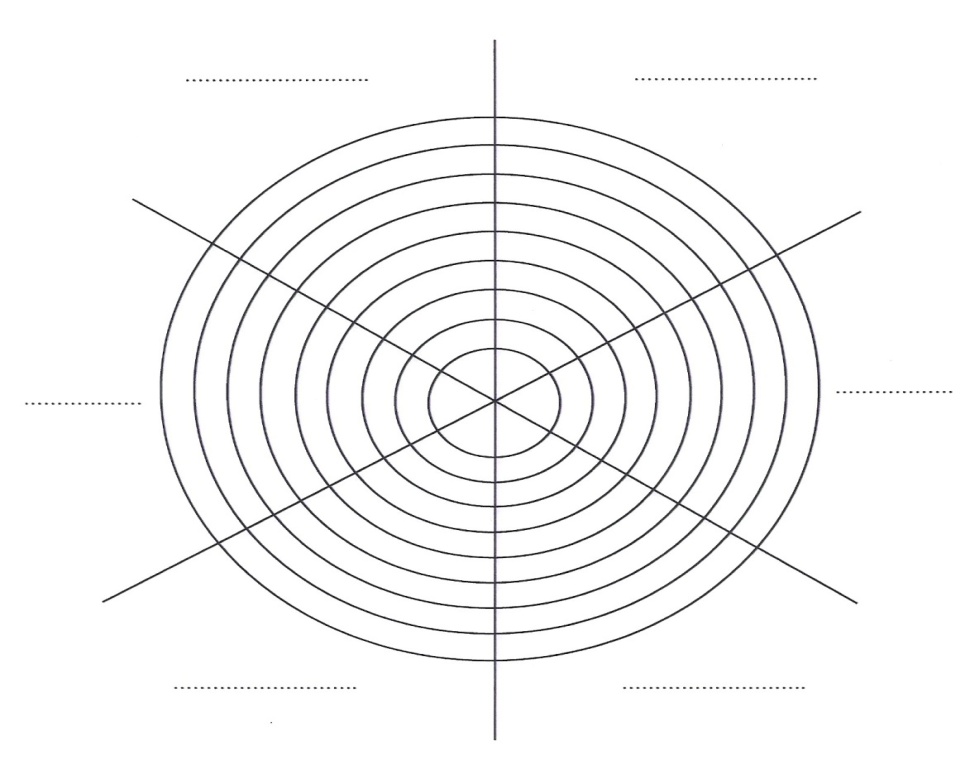 30
Ouders in de juiste versnelling
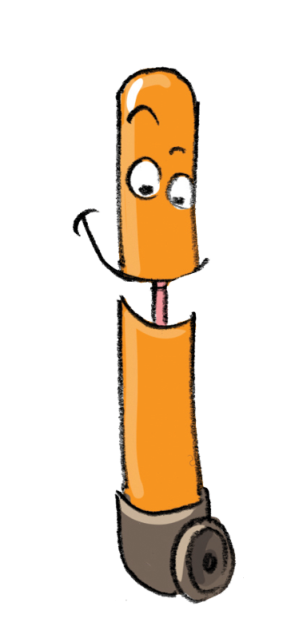 Opdracht 4:
Help de motivatie hoog houden!
31
Wat is taakgerichtheid?
32
Vaststellingen uit sportonderzoek
“Hoe meer een jongere sport, hoe meer kans op een zeer hoge atletische identiteit (zichzelf als WIELRENNER zien => te sterke Atl ID kan voor problemen zorgen bij blessures, slechte prestaties en drop-out.)“ (Lavallee & Robinson, 2007) opbouw multidimensionele ID (andere hobby’s, school, etc. aandacht geven)
33
Ontwikkeling van de prestatiemotivatie
0-4j: autonome perceptie van competentie:	
	nemen automatisch zelf hun vaardigheiden waar (wat kan ik goed?)  taak-oriëntatie
4j/5j – 12j/13j: sociale vergelijking primeert – ze vergelijken zich spontaan in hun kunnen met de leeftijdsgenootjes
	 natuurlijke drang tot ego-oriëntatie	
> 13j/14j: integratie tussen taakgerichtheid en egogerichtheid
34
Gevolgen voor de ondersteuning
0-4j: laten ontdekken/experimenteren
4j/5j – 12j/13j: sterk ondersteunen op taakgerichtheid teneinde een taakgericht trainings- / prestatieklimaat te creëren / mee te ondersteunen
> 13j/14j: verdere ondersteuning van het taakgerichte trainingsklimaat met een erkenning voor de significante rol van de egogerichtheid naar het einde van de junior-loopbaan
35
Psychodiagnostiek
Test: natuurlijke aanleg van je zoon/dochter?
36
TEOSQ
TOP
TOP
DROPOUT
WERK!
Taakgerichtheid	= te ontwikkelen / stimuleren
Egogerichtheid	= vrij stabiel
Invloed ouders = cruciaal voor bevorderen taakgerichtheid
37
Zelfinschatting
Hoe taakgericht zijn wij als ouders bezig?
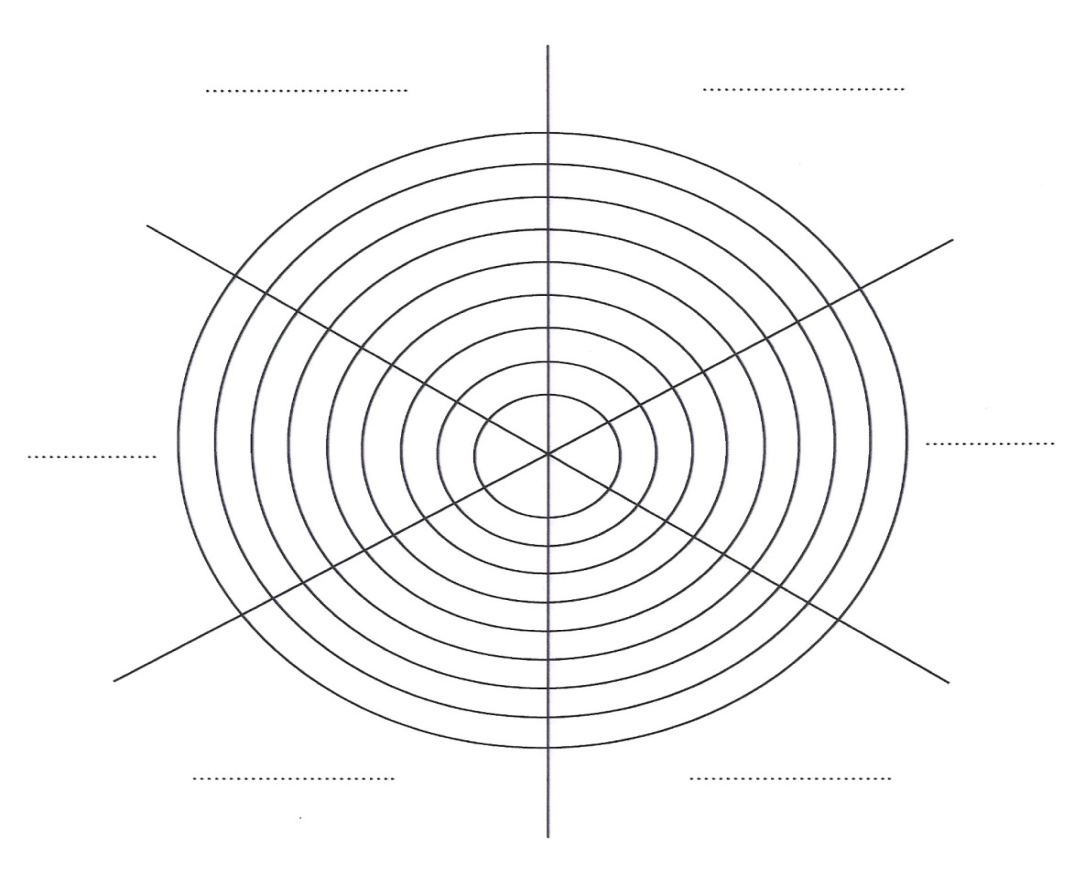 38
Oefening
Hoe ga jij vanaf nu de taakgerichtheid van je kind extra mee helpen ontwikkelen?
39
Ouders in de juiste versnelling
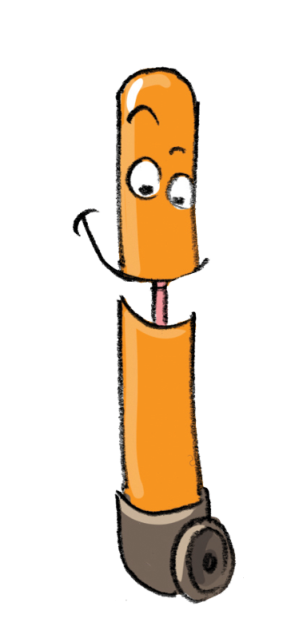 Opdracht 5:
Wees je bewust van je eigen verwachtingen!
40
Krantenartikel Het Laatste Nieuws
41
Opdracht
Stel jezelf de vraag:

Welke verwachtingen heb ik van mijn zoon/dochter?
Welke zorgen heb ik rond hem/haar?
42
ontwikkeling
sporter
ouders
trainer,
of een verschillende trainer per fase
1          2          3
fase
Talentontwikkelingsmodel van Bloom
43
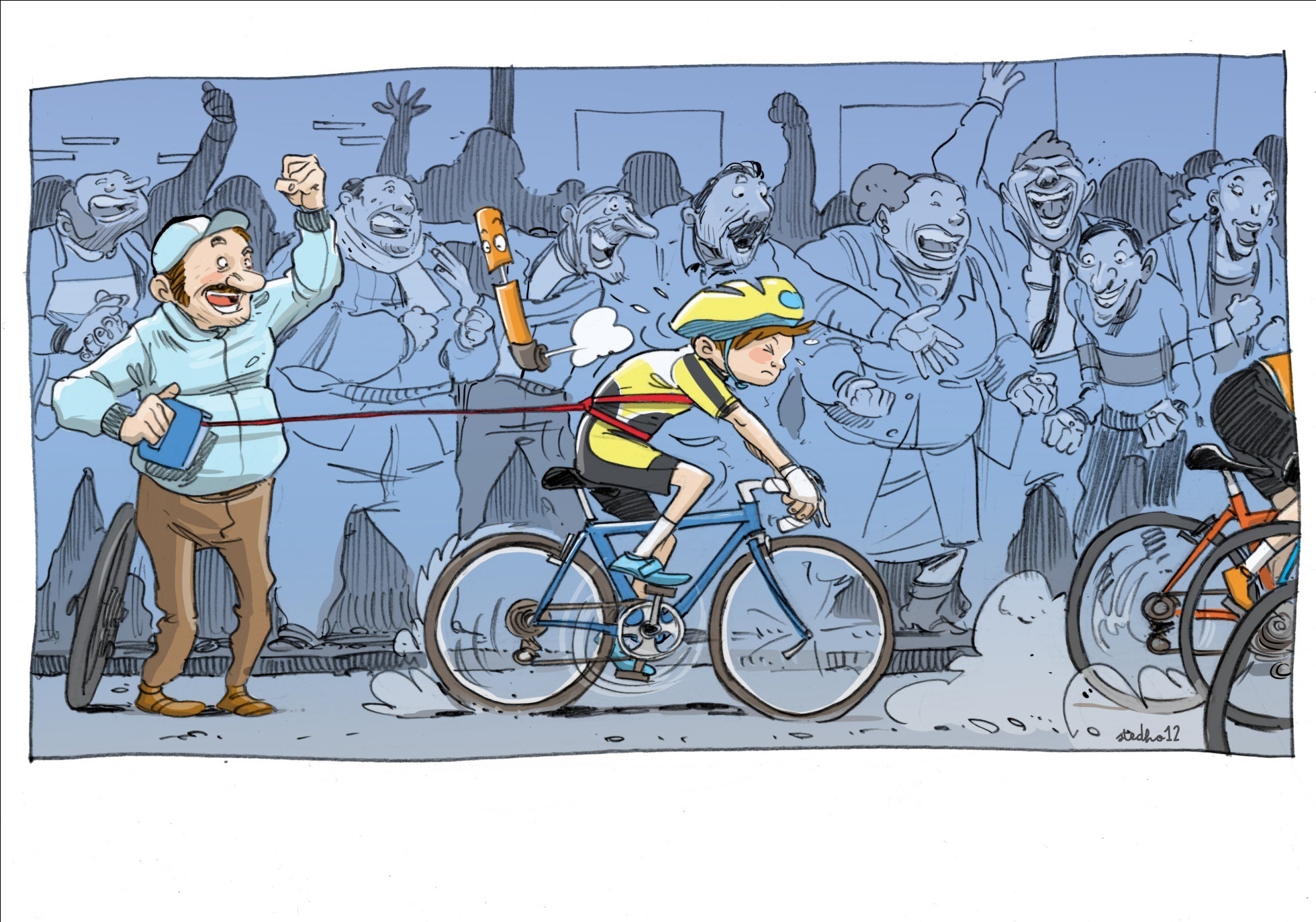 44